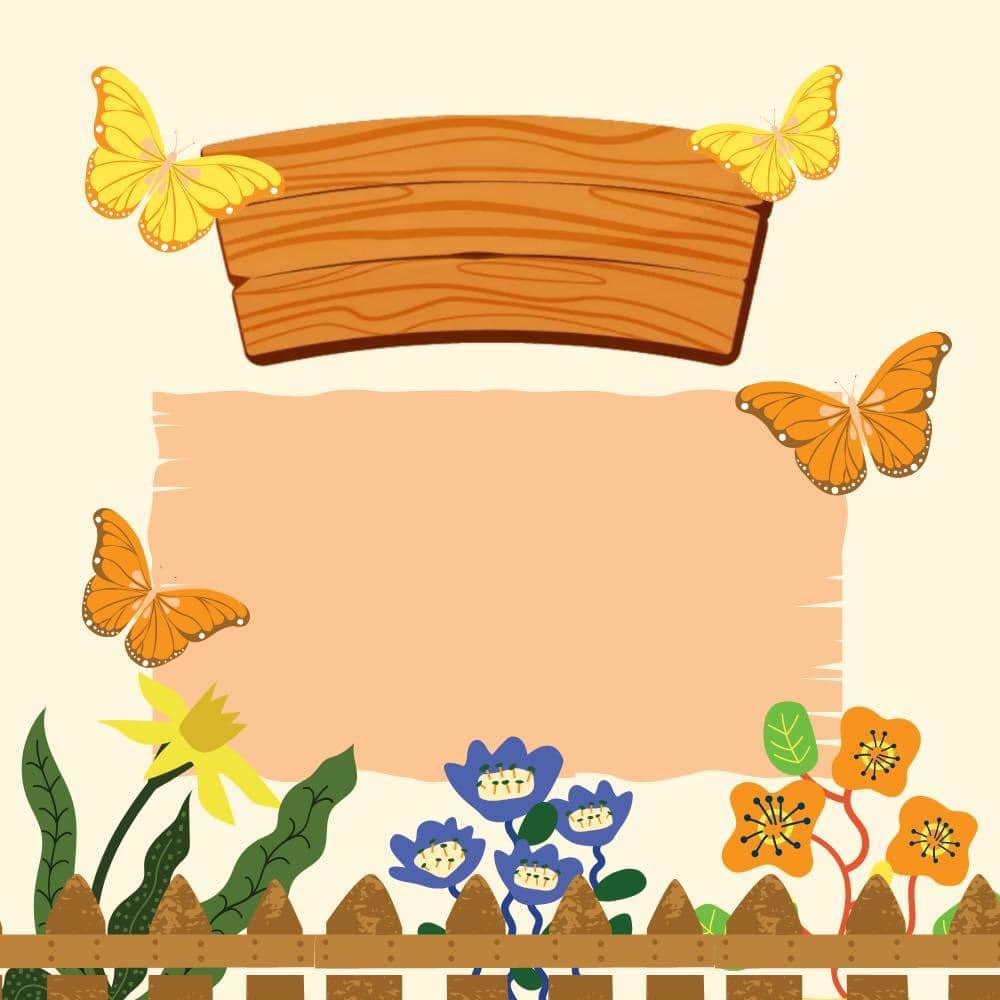 Văn bản 2
CÁCH GHI CHÉP ĐỂ NẮM CHẮC NỘI DUNG BÀI HỌC
                                                        Du Gia Huy (You Jia Hui)
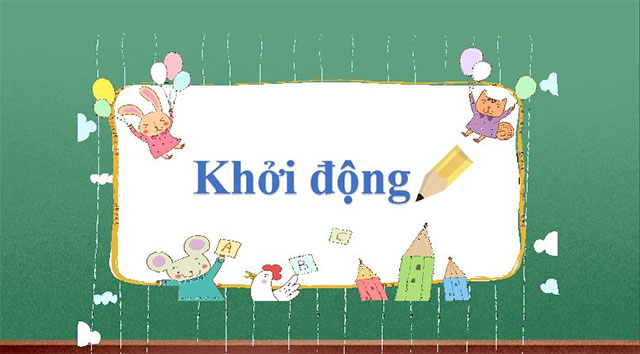 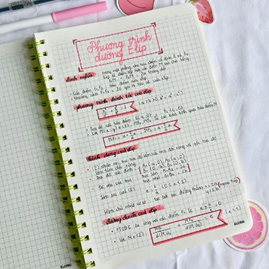 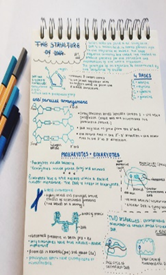 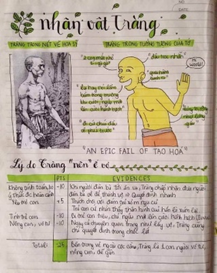 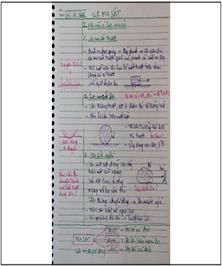 Các hình ảnh trên đã sử dụng những cách nào để ghi chép bài học của mình? Theo em, những cách đó có hiệu quả không? Vì sao?
? Liên hệ với bản thân em, mỗi khi đọc lại phần ghi chép bài học trong các trang vở của mình, em có thấy nội dung ghi chép của em dễ hiểu, dễ nhớ hay không?
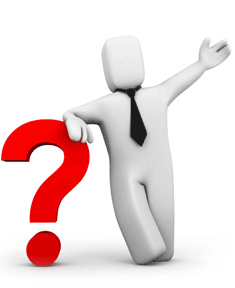 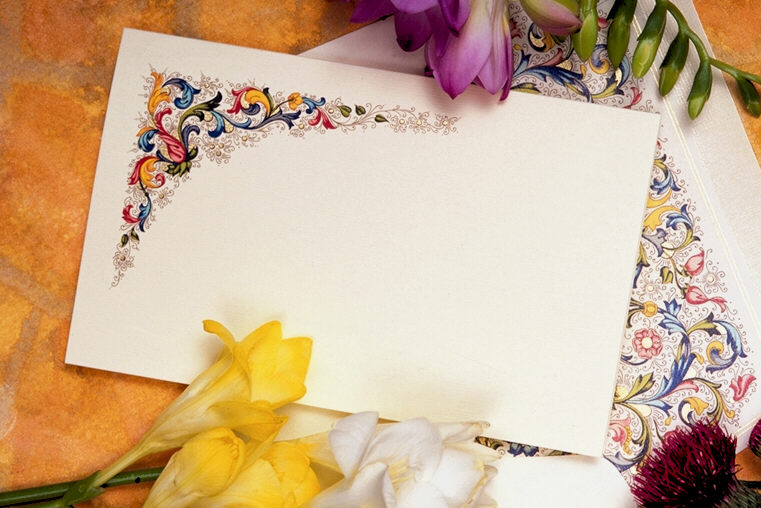 Hình thành kiến thức
Trải nghiệm cùng văn bản “Cách ghi chép để ghi nhớ nội dung bài học”
I
1
Đọc văn bản, giải thích từ khó.
Đọc
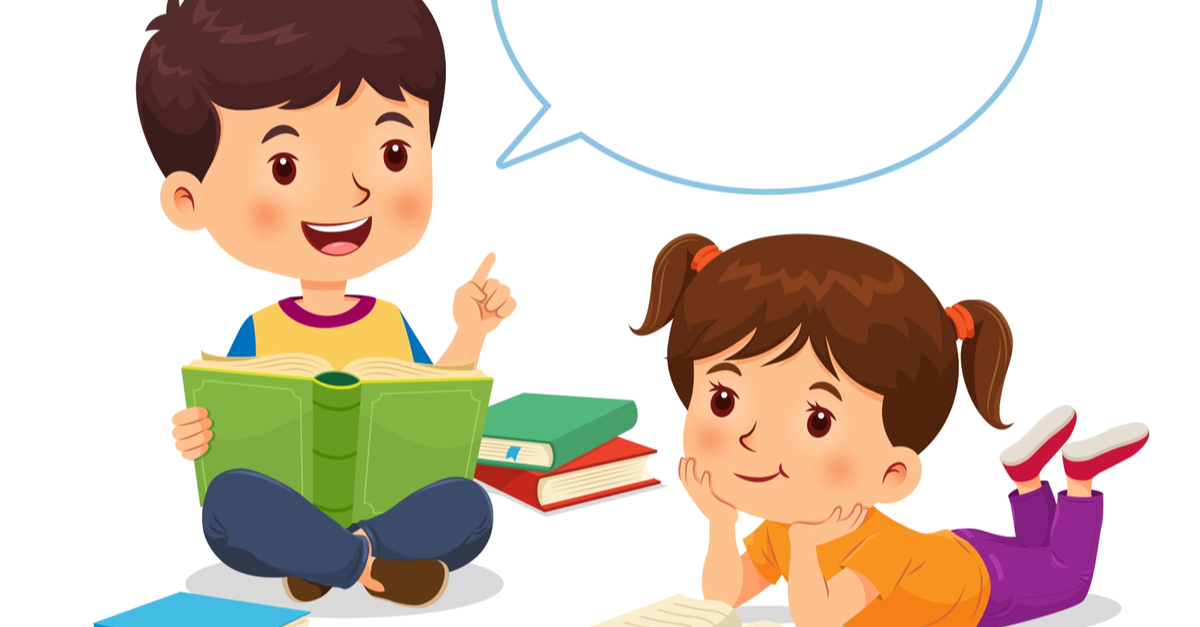 Tìm hiểu và giải thích từ khó 
( SGK/Tr 103)
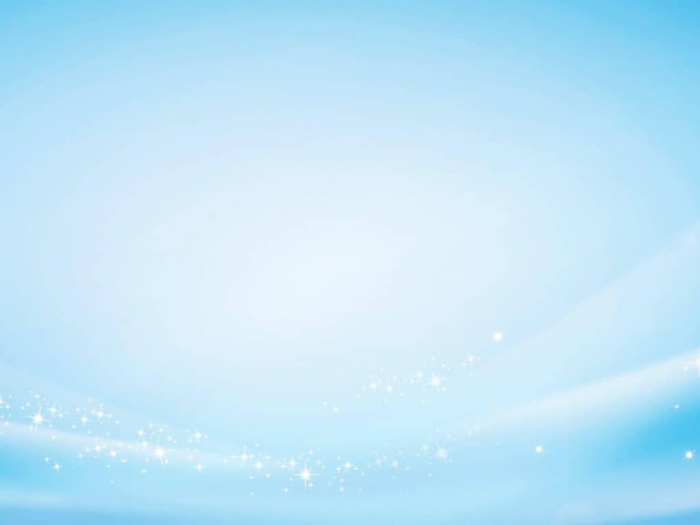 2
Tác giả và xuất xứ
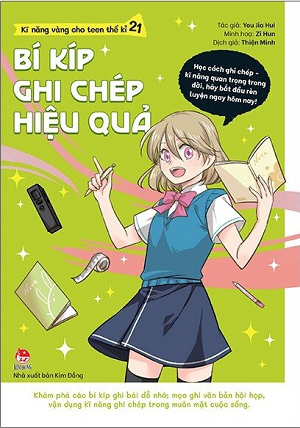 Tác giả: Du-Gia-Huy
Xuất xứ: là một trong 8 vấn đề của chương 2 – sách Bí kíp ghi chép hiệu quả.
3
Thể loại và phương thức biểu đạt chính
Dấu hiệu về nội dung và mục đích
Giới thiệu quy tắc, cách thức ghi chép để nắm chắc nội dung bài học
Thể loại
Văn bản thông tin
Giới thiệu về quy tắc, cách thức trong hoạt động
Bố cục, đề mục rõ ràng; có kết hợp phương tiện giao tiếp ngôn ngữ và phi ngôn ngữ
Dấu hiệu về bố cục, hình thức trình bày, ngôn ngữ
3
Thể loại và phương thức biểu đạt chính
4. Đề tài
5. Bố cục
Phương thức biểu đạt chính
Triển khai qua các đề mục rõ ràng (3 đề mục lớn)
Quy tắc, cách thức trong hoạt động ghi chép nội dung bài học
Thuyết minh
PHIẾU HỌC TẬP 02
Thông tin cơ bản
Thông tin chi tiết bậc 1
……………………………..
……………………………..
Thông tin chi tiết bậc 2
………………………………
………………………………
Thông tin chi tiết bậc 3
……………………………
……………………………
PHIẾU HỌC TẬP 02
Suy ngẫm và phản hồi: Nội dung thông tin của văn bản
II
1
Thông tin cơ bản
khoa học
Cách thức ghi chép
dễ hiểu
dễ nhớ
2
Thông tin chi tiết
THẢO LUẬN NHÓM
NHÓM CHUYÊN GIA
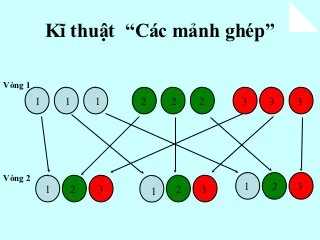 Hoàn thành phiếu HT số 03.
PHIẾU HỌC TẬP 03
2
Thông tin chi tiết
THẢO LUẬN NHÓM
NHÓM MẢNH GHÉP
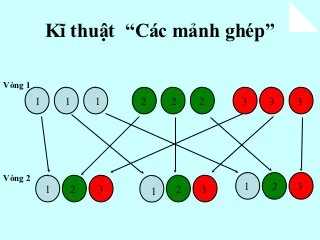 Trả lời câu hỏi chung trong phiếu HT 03
2
Thông tin chi tiết
* Thông tin chi tiết bậc 1
Lập ra quy tắc ghi chép: Chia rõ các phần
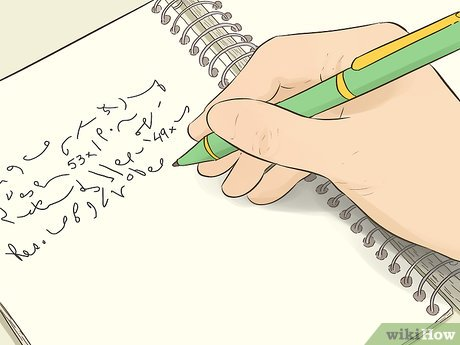 2
Thông tin chi tiết
Thông tin chi tiết bậc 2
(1) Phân vùng
Dùng phần lề trái trong chỗ được phân vùng để ghi lại sơ lược trọng tâm nội dung bài học.
Dùng hình minh hoạ: để người đọc hình dung ra phần lề trái trong phần lời.
2
Thông tin chi tiết
Thông tin chi tiết bậc 2
(2) Chia theo màu sắc
Dùng màu sắc để ghi chép những nội dung có ý nghĩa khác nhau => chỉ cần nhìn là biết trọng tâm nằm ở đâu
2
Thông tin chi tiết
Thông tin chi tiết bậc 2
Tiếp tục khoanh vùng làm nổi bật phần trọng tâm nhất của bài học
(3) Khoang vùng “trọng tâm”:
Dù chỉnh sửa trong giờ hay sau khi tan học, nếu thấy nội dung quan trọng, có thể dùng bút màu gạch chân hoặc dùng các kí hiệu đặc biệt như mở ngoặc,…để đánh dấu.
2
Thông tin chi tiết
Thông tin chi tiết bậc 3
Mẹo nhỏ giúp ghi chép để khi đọc là hiểu ngay: Thông tin này được thể hiện bằng cách gạch đầu dòng.
2
Thông tin chi tiết
(B) Học cách tìm các nội 
dung chính
* Thông tin chi tiết bậc 1
(1)
(2)
(3)
(4)
Tìm từ khoá và câu chủ đề
Thông tin chi tiết bậc 2
Đánh dấu những nội dung “quan trọng”
Tự đặt câu hỏi và trả lời
Dùng sơ đồ tóm tắt lại những kiến thức
2
Thông tin chi tiết
* Thông tin chi tiết bậc 1
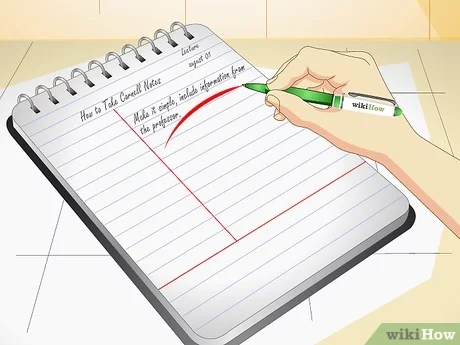 (C) Phân tích và đối chiếu: Thiết lập mối liên hệ giữa các trọng tâm bài học
Dùng bút chì kẻ nối hoặc sử dụng nhất quán loại bút màu chuyên dùng cho từng loại nội dung
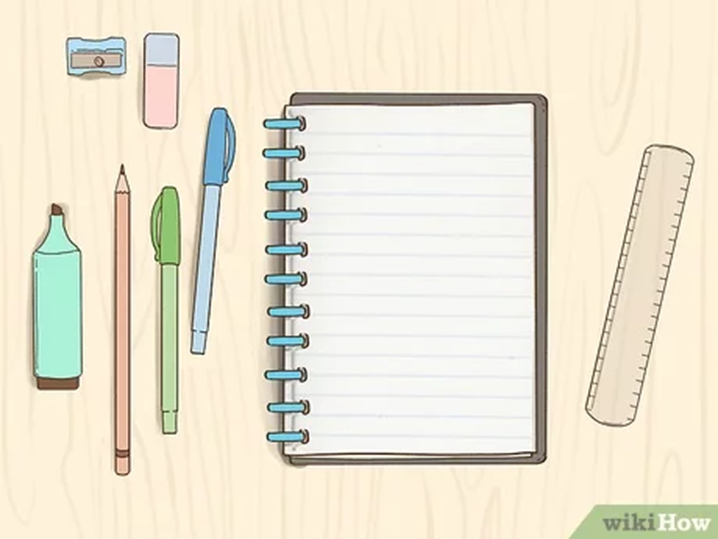 IV. Tổng kết
1
Nghệ thuật
1
2
3
Thông tin chính xác, khoa học.
Trình tự trình bày rõ ràng qua các đề mục, các phần, các đoạn trong văn bản.
Kết hợp phương tiện ngôn ngữ và phi ngôn ngữ để người đọc dễ dàng theo dõi, nắm bắt thông tin.
IV. Tổng kết
2
Nội dung – Ý nghĩa
Văn bản giới thiệu những quy tắc, cách thức mới của hoạt động ghi chép để nắm chắc nội dung bài học
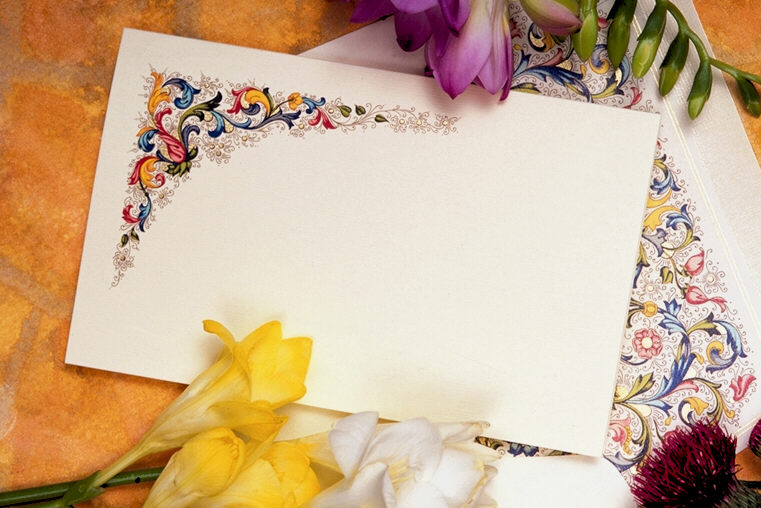 LUYỆN TẬP
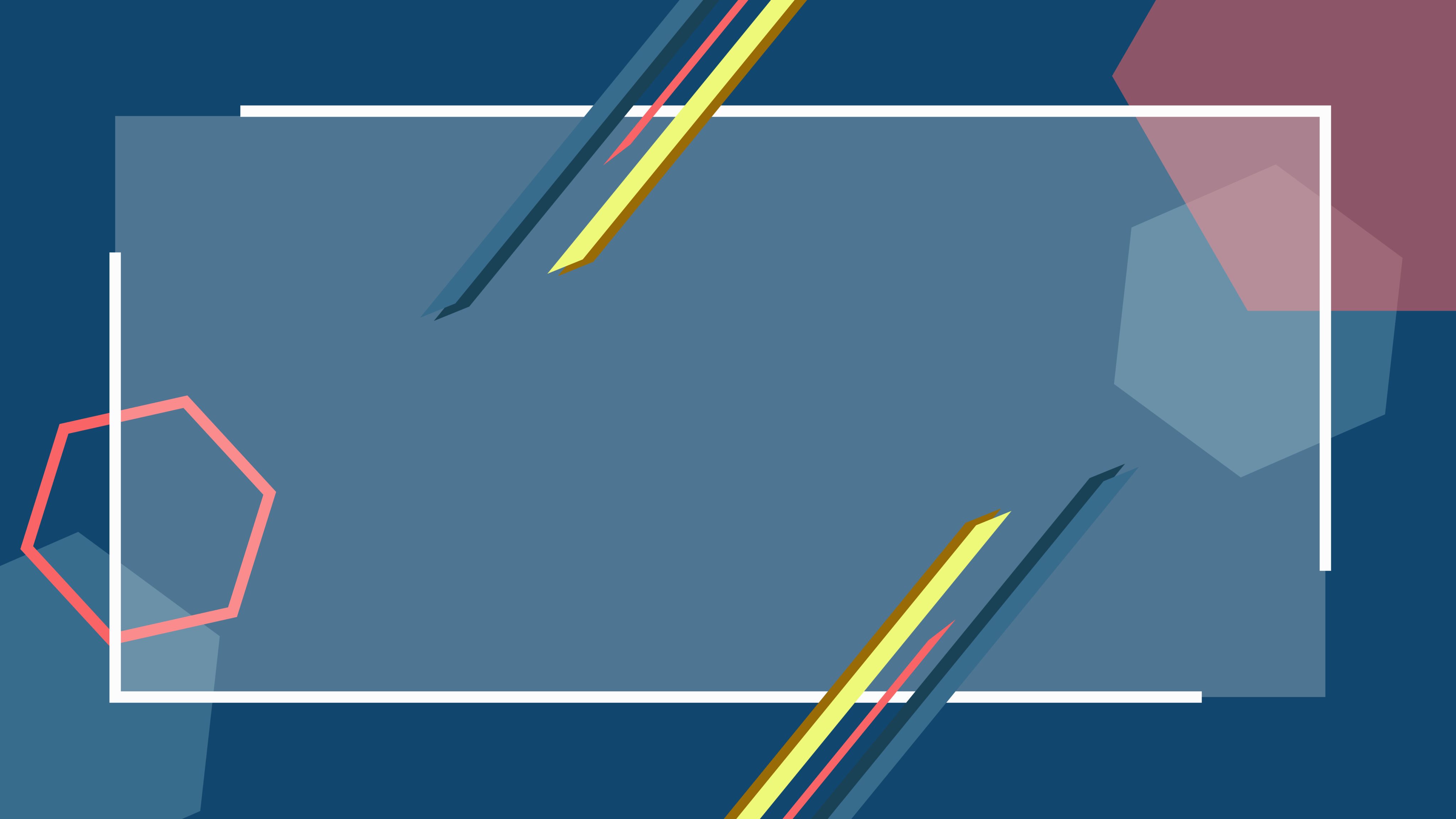 “Phiếu dán thông minh”
TRÒ CHƠI
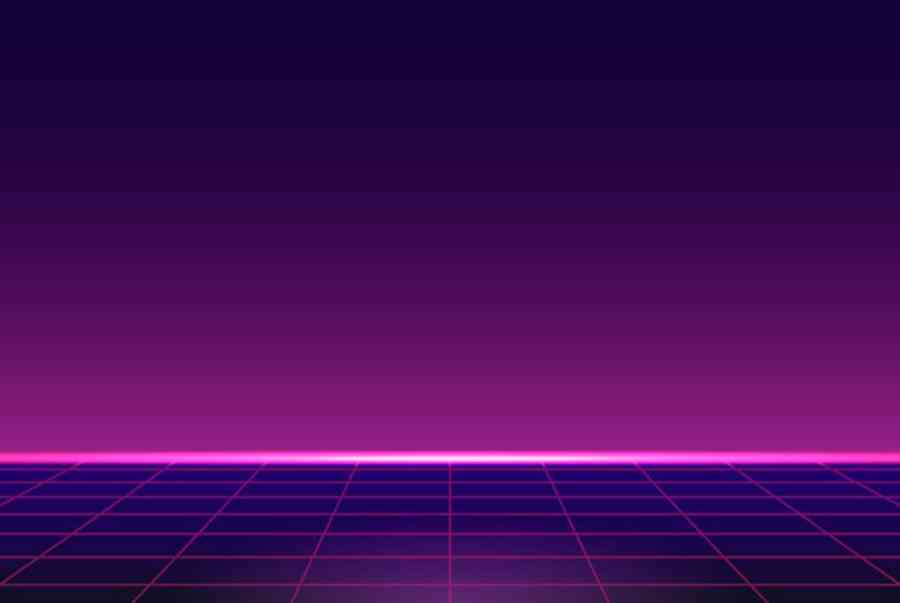 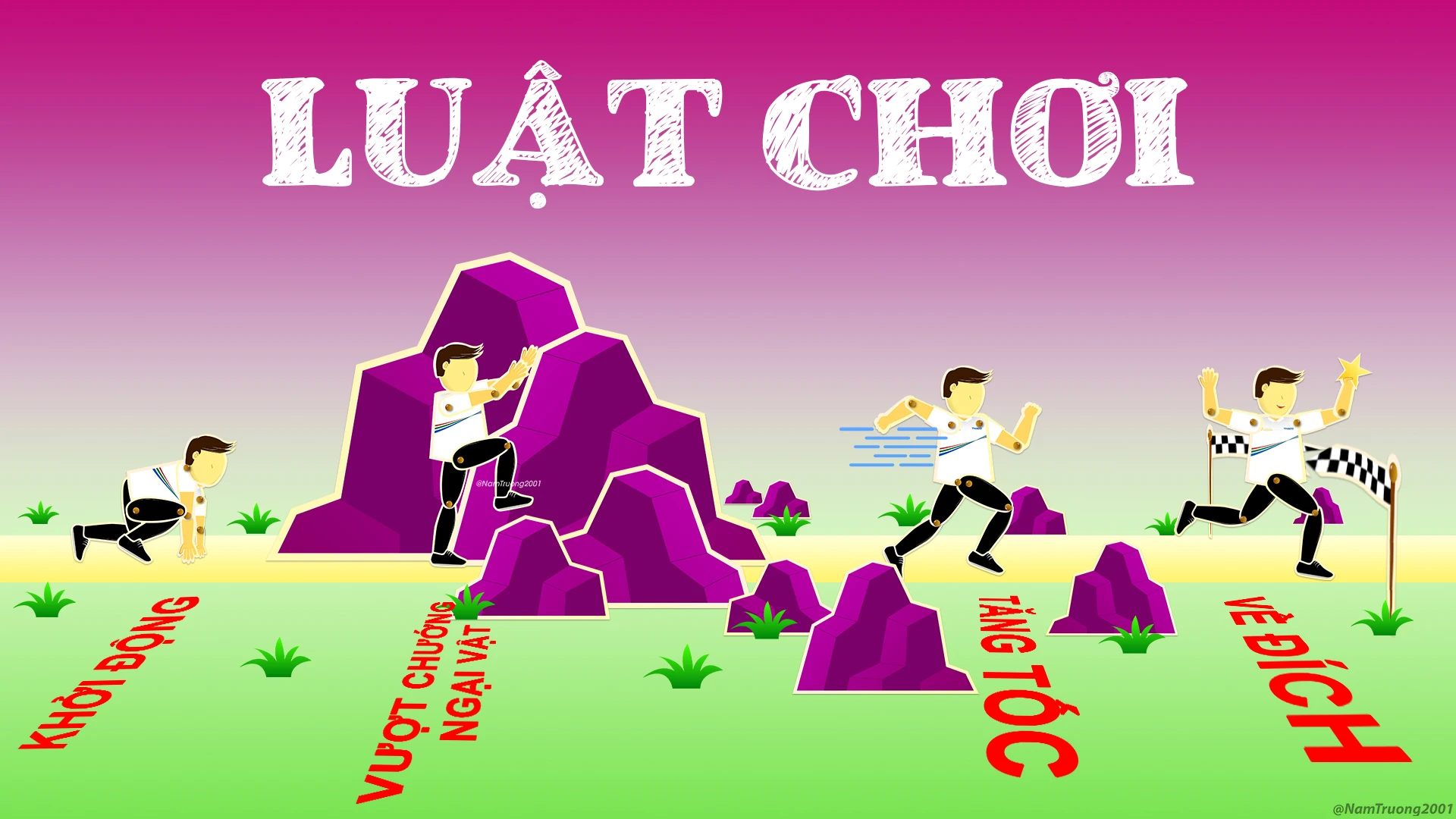 gồm hai cột: một cột là các thông tin trong văn bản Cách ghi chép để nắm chắc nội dung bài học, một cột là cấp độ tương ứng của thông tin trong bài học.
“Phiếu dán thông minh”
Các đội chơi cầm miếng dán “bậc 1”, “bậc 2”, “bậc 3” dán vào cột cấp độ tương đương với nội dung thông tin đã nêu.
Sau 2 phút, đội nào dán được nhiều phiếu đúng hơn thì đội đó sẽ chiến thắng. Phần thưởng: điểm tốt
“Phiếu dán thông minh”
Cấp độ tương ứng
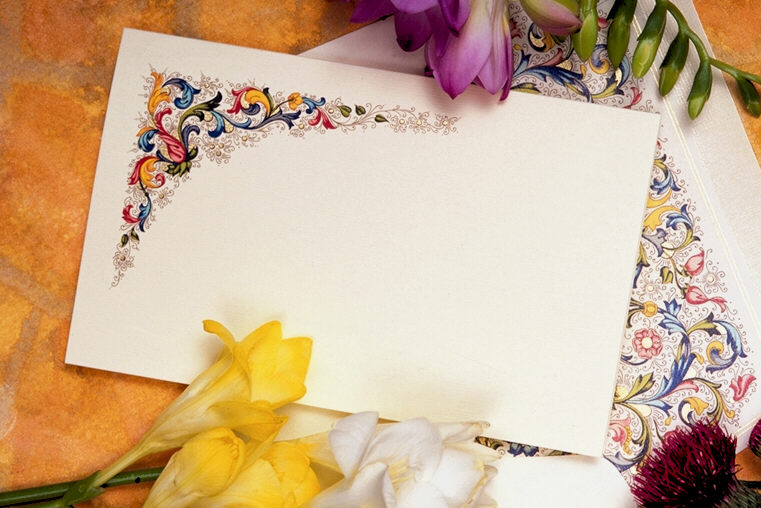 VẬN DỤNG
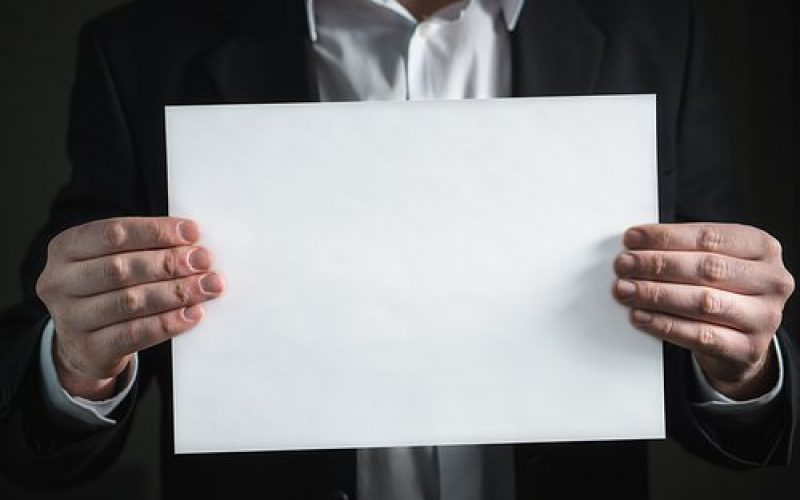 YÊU CẦU
Văn bản đã mang lại những điều gì có ích cho việc ghi chép trong học tập của em? Viết đoạn văn khoảng 200 chữ giới thiệu cách thức ghi chép để nắm chắc nội dung bài học của em.
* Nội dung đoạn văn: giới thiệu cách thức ghi chép để nắm chắc nội dung bài học của em. 
+ Em đã từng thực hiện hoạt động ghi chép nội dung bài học?
+ Sau khi học xong văn bản “Cách ghi chép để nắm chắc nội dung bài học”, em đã rút kinh nghiệm gì với việc ghi chép của bản thân?
+ Rút ra kết luận.
* Hình thức đoạn văn: Đảm bảo hình thức đoạn văn, tránh sai sót về chính tả, ngữ pháp.
Rubric đánh giá viết đoạn văn theo chủ đề
PHIẾU CHỈNH SỬA BÀI VIẾT
Nhiệm vụ: Hãy đọc lại đoạn văn của mình và hoàn chỉnh đoạn văn bằng cách trả lời các câu hỏi sau:
1. Bài viết  đảm bảo hình thức đoạn văn chưa?
.......................................................................................................................
2. Nội dung đã đảm bảo các ý chưa? Nếu chưa cần bổ sung những ý nào?
.......................................................................................................................
3. Bài viết có sai chính tả không? Nếu có em sửa chữa như thế nào?
.......................................................................................................................
4. Bài viết đã thể hiện sự thuyết phục vềcách thức ghi chép của em chưa?  Nếu chưa hãy bổ sung.